Welcome!
On behalf of the ASCCC OERI, we are pleased to have you here with us for “ZTC Conversation – Mapping and Planning”
If you are not already muted, please mute yourself upon arrival. As this is set up as a meeting, we will be able to have an actual discussion – but we need all those who are not speaking to be muted.
Please use the “chat” feature to share your questions. 
This presentation will be recorded, but will only be shared if participants don’t object.
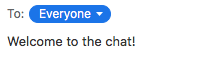 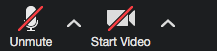 ZTC Conversation – Mapping and Planning
ASCCC OERI Conversation; Monday, June 12, 2023; 3:00 pm – 4:00 pm
This work is licensed under a Creative Commons Attribution 4.0 International License.
Description
The upcoming deadline for submitting a workplan for the spending of the $180,000 “ZTC Implementation Grant” funds allotted to all degree-granting CCCs has resulted in many faculty across the state engaging in ZTC work over the summer. How are you mapping your ZTC data? How do you envision prioritizing ZTC pathways at your college? Who needs to be consulted before submitting your plan by the October 31 deadline? What do we know about the template that will be provided for submitting your plan? Join this conversation to share what you are doing, ask questions, and learn from others.
Overview
Upcoming Deadlines 
Mapping ZTC Data
The upcoming deadline for submitting a workplan for the spending of the $180,000 “ZTC Implementation Grant” funds allotted to all degree-granting CCCs has resulted in many faculty across the state engaging in ZTC work over the summer. How are you mapping your ZTC data? How do you envision prioritizing ZTC pathways at your college? Who needs to be consulted before submitting your plan by the October 31 deadline? What do we know about the template that will be provided for submitting your plan? Join this conversation to share what you are doing, ask questions, and learn from others.
Upcoming Deadlines
June 30 – Phase 1 // ZTC Planning Grant Fiscal Reporting (Assurances modified – plan not required)
October 31 – Phase 3 // ZTC Implementation Grants – “Submit a workplan”
“Using the NOVA platform, colleges will need to submit a workplan by October 2023 and completeimplementation and reporting by December 2024. The Chancellor’s Office will communicate to all colleges and districts the availability of the workplan in NOVA.”
Mapping ZTC Data
Who, what, and how?
What?
ZTC courses (sections) to:
Associate Degrees
CTE Certificates
General Education
Where do you begin?
General Education Mapping
Local GE?
CSU GE?
IGETC?
Cal-GETC?
Cal-GETC
[Speaker Notes: Cal-GETC; February 9, 2023 - https://icas-ca.org/wp-content/uploads/2023/02/Cal-GETC_Framework_2-9-2023.pdf]
ZTC Pathways
Having identified your available pathways, what’s next?
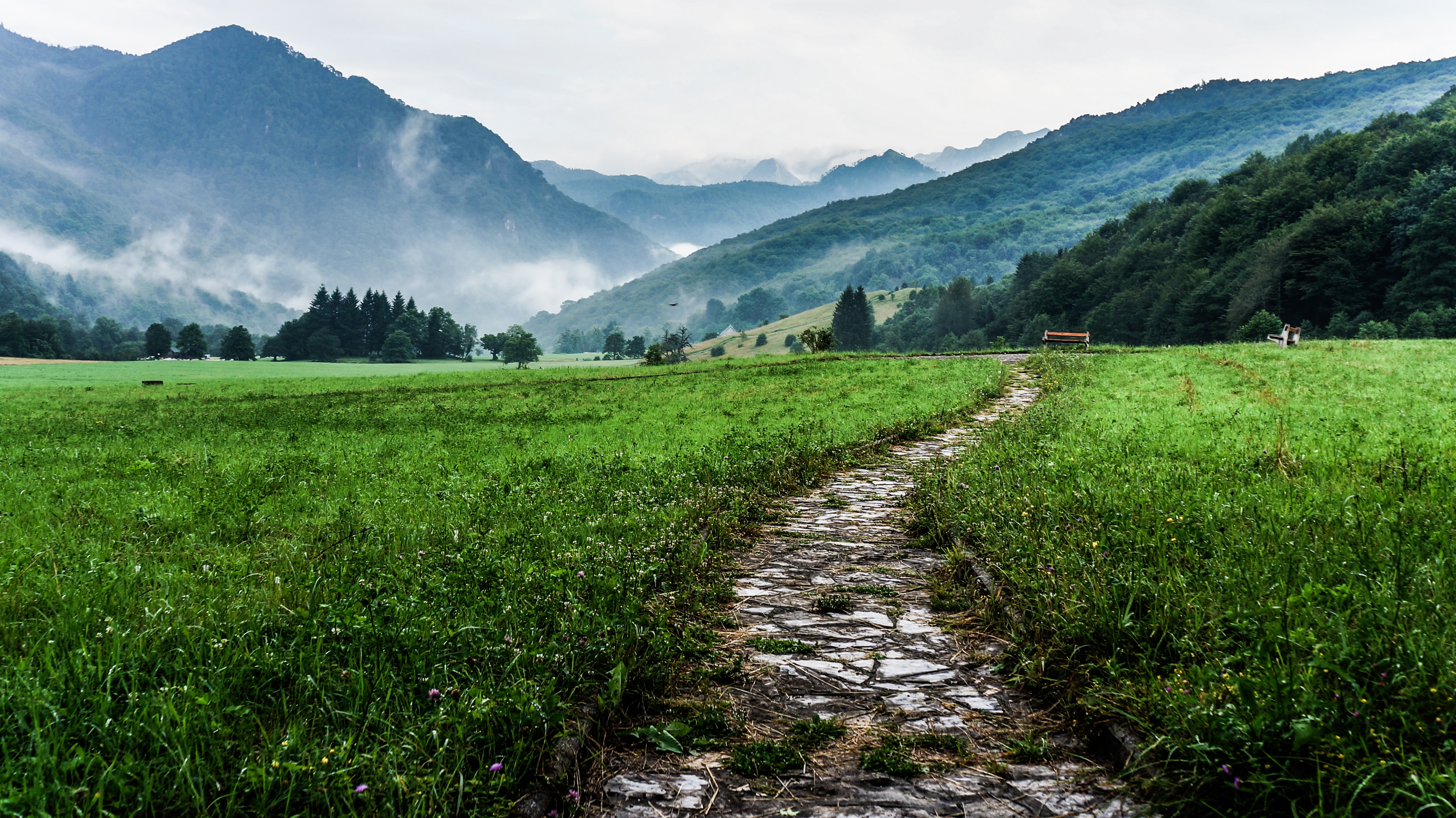 Photo by Lili Popper on Unsplash
Mapping Step 2?
What should they be doing?
Resourcing a faculty member (or members) to lead the college’s ZTC work
Mapping ZTC sections – determining what ZTC pathways they have and what holes need to be filled
Ensuring that faculty who are adopting and modifying or curating OER are knowledgeable about licensing and accessibility
Identifying ways to address courses that can’t use OER
And…
…. conducting activities to ensure faculty are aware of existing options – and providing forums to address concerns/identify needs.
Stipends for OER review
…..identifying ways to incentivize OER adoption.
Stipends for OER development
Recognition of OER adopters
Flex credit and sabaticals for OER work
…. ensuring no barriers to adoption exist.
OER in curriculum
OER print options, OER print copies on reserve/available to loan
…..???
Expenditure Reports Submitted – May 5, 2023
Moreno Valley – $20K; ?
Sacramento City - $20K; ?
San Diego City - $0
San Diego Mesa - $0
San Diego Miramar - $0
Shasta - $20K
Southwestern - $20K
? = No plan or comments in NOVA.
Expenditure Reports Submitted – June 12, 2023
22/114 Submitted; 1 “Approved” (??); LA Harbor (MIA)
NOVA no longer has a statement specifying that anything more than a fiscal report is required.
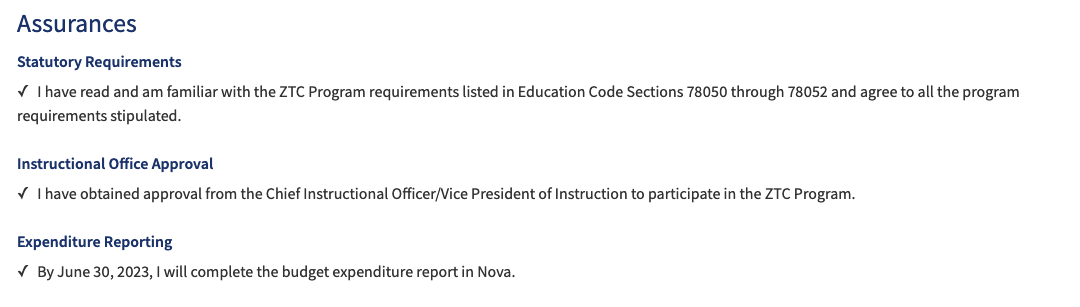 Colleges that have submitted an expenditure report. (6-12-23, 6 am)
Clovis, Cuesta, Delta
EVC, Laney, Lassen
Los Rios CCD – ARC, Cosumnes, Sac City
Moreno Valley, Ohlone, Rio Hondo
West LA
San Diego City, Mesa, and Miramar 
Santiago Cyn, Shasta, Siskiyous
Skyline, SMC, Southwestern
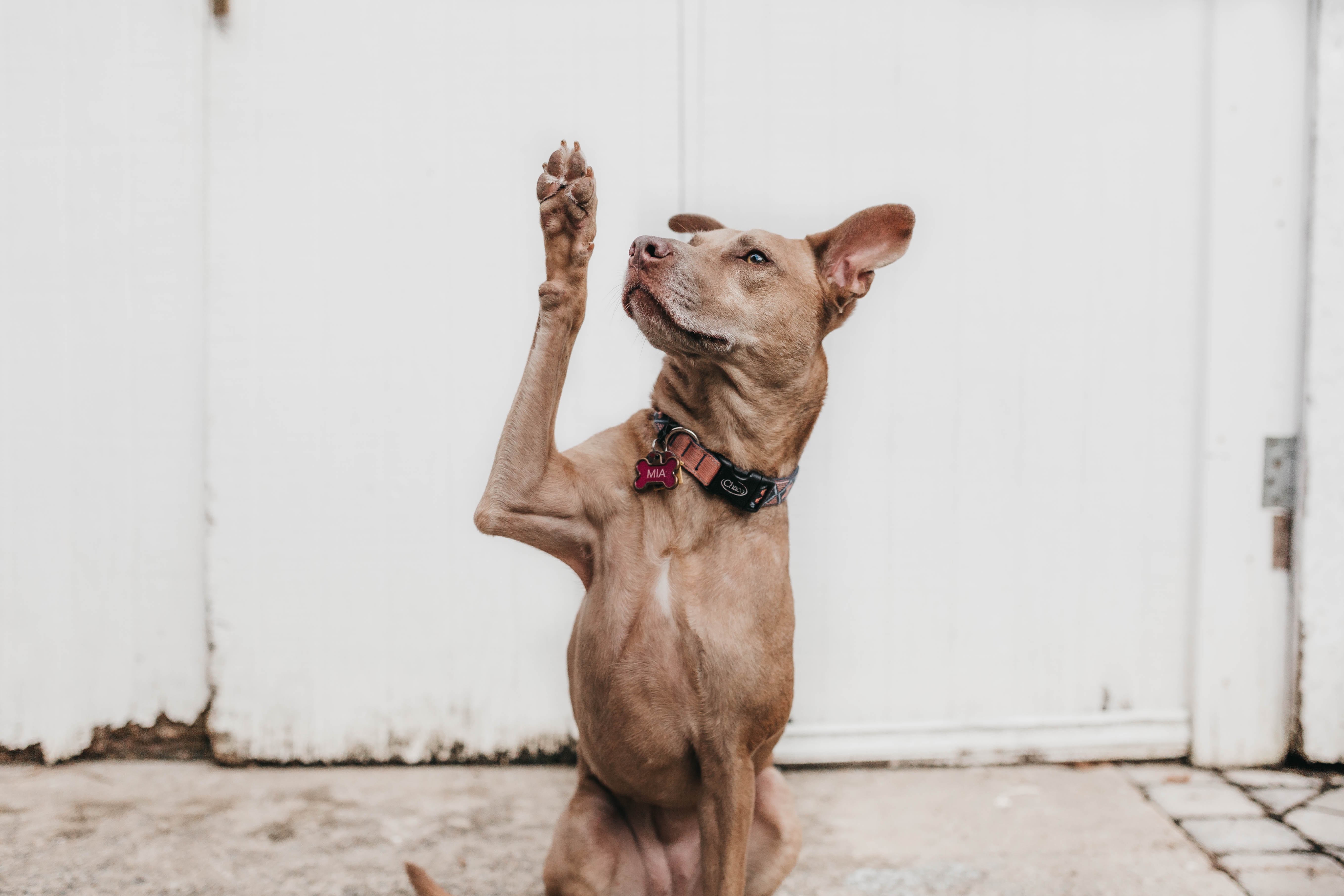 Photo by Camylla Battani on Unsplash
Have a great day!
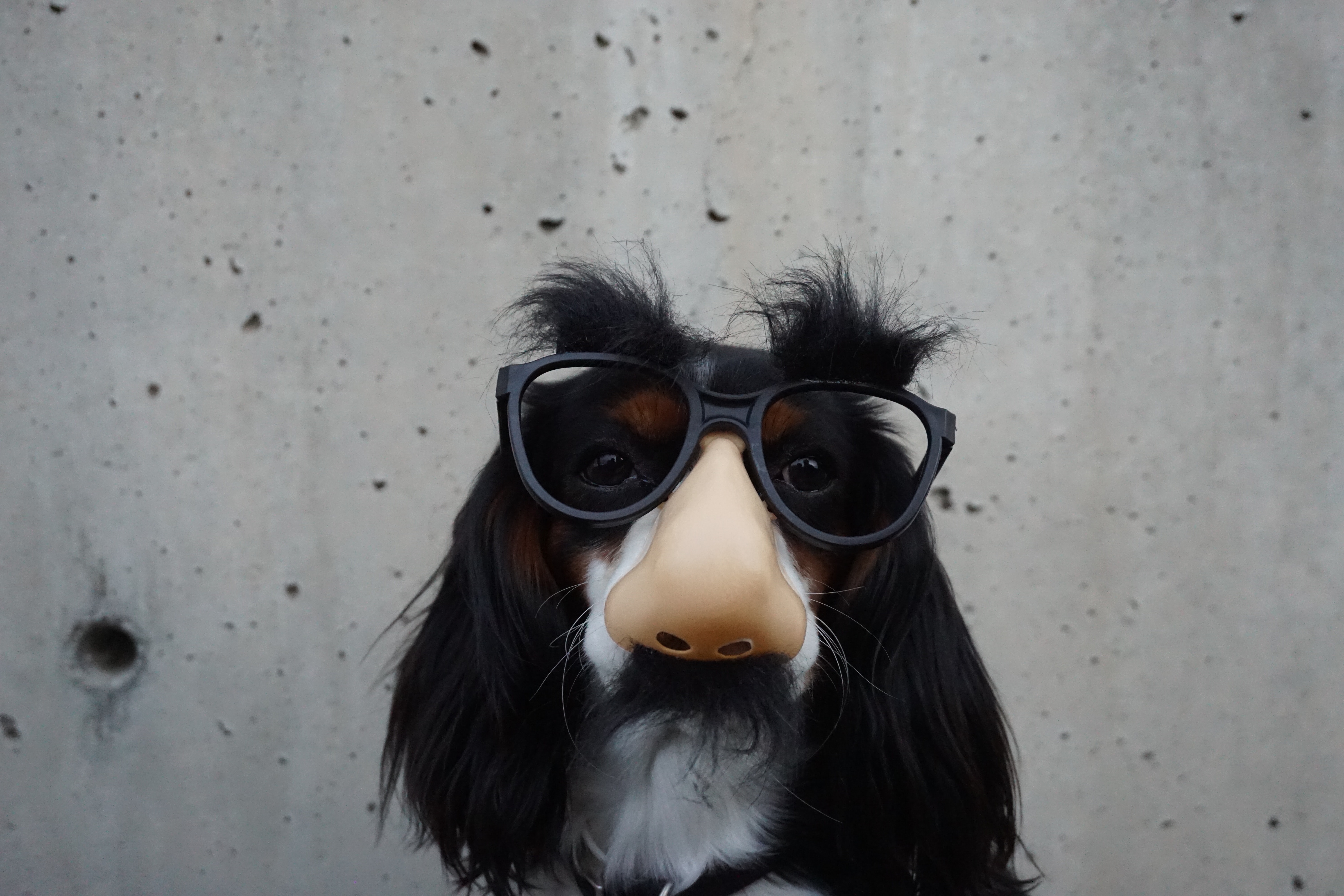 Photo by Braydon Anderson on Unsplash